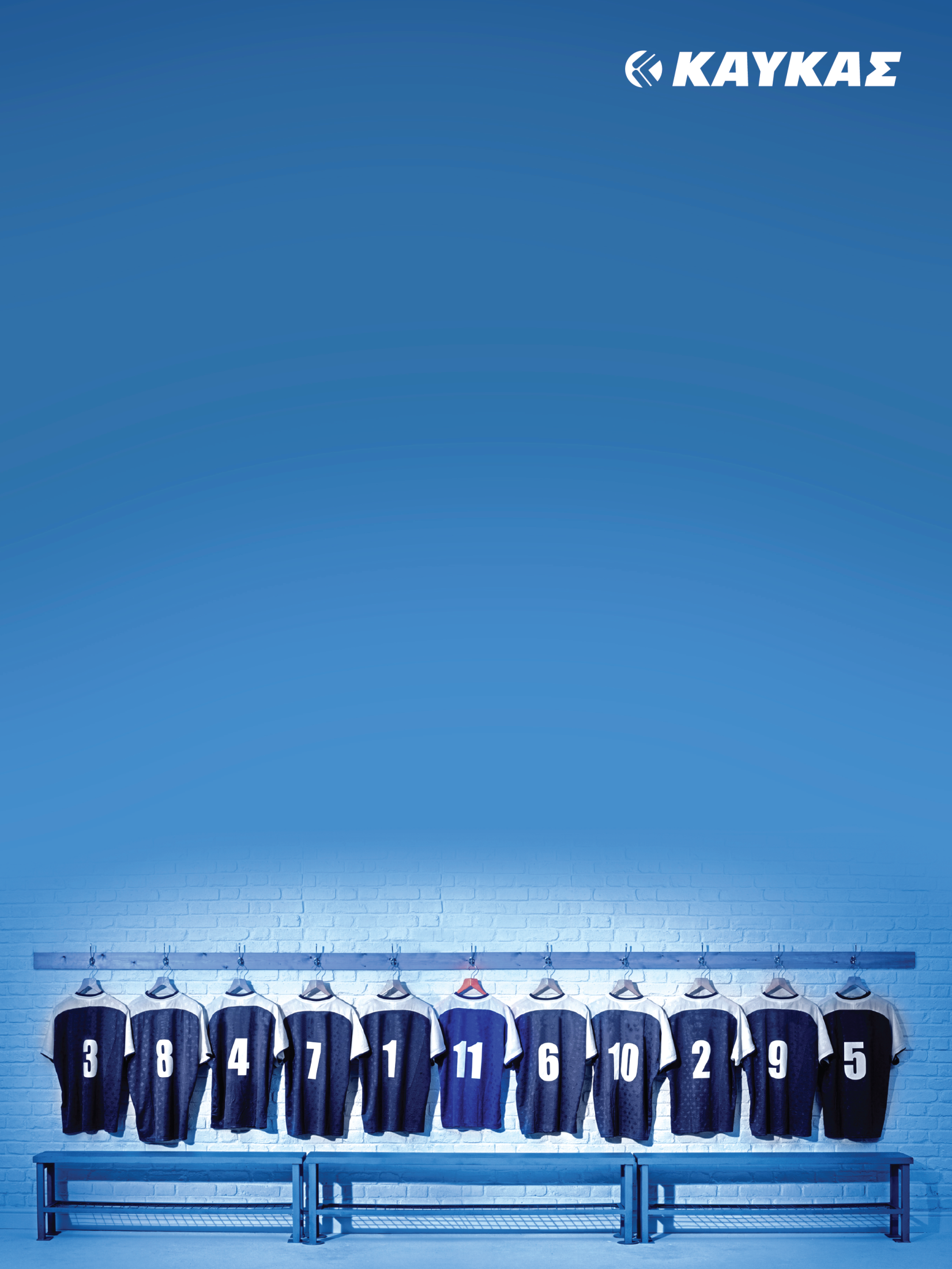 join us!
Πρακτική Άσκηση-Συντονιστής/τρια Outsourced Transportation
(Logistics Center-Ασπρόπυργος)
   Κωδικός Θέσης: LGOT_ΠΡΑ_09.25
Η Β. ΚΑΥΚΑΣ Α.Ε. κατέχει ηγετική θέση στον κλάδο του ηλεκτρολογικού εξοπλισμού, του φωτισμού, των ειδών τεχνολογίας κτιρίων και λύσεων διαχείρισης ενέργειας. Το ολοένα και  αυξανόμενο δίκτυο μας, περιλαμβάνει 66 καταστήματα σε Ελλάδα και Κύπρο και το  ανθρώπινο δυναμικό μας, ξεπερνάει τους 930 εργαζόμενους.

Το άρτια καταρτισμένο προσωπικό, τα υψηλής ποιότητας προϊόντα, οι υπηρεσίες προστιθέμενης αξίας που προσφέρουμε προς τους πελάτες μας σε συνδυασμό με την ευέλικτη δομή οργάνωσης της εταιρείας, μας καθιστούν σημείο αναφοράς για τον κλάδο δραστηριότητάς μας. 

Ποια εΙναι η ομΑδα μαΣ
Η ομάδα μας αποτελείται από νέους ανθρώπους με κέφι, όρεξη και πάθος. Το ήθος, ο  επαγγελματισμός  και η αποτελεσματικότητα, είναι από τα βασικά μας χαρακτηριστικά, που αναδεικνύονται μέσα από ένα άριστο εργασιακό περιβάλλον που προωθεί το ομαδικό πνεύμα και τον αμοιβαίο σεβασμό.
 


www.kafkas.gr
Περιγραφή θέσης: 

Καθημερινή καταγραφή των διακινήσεων σε συνεργάτες. 
Δημιουργία αναφορών και ενημερώσεων σχετικά με αφίξεις και παραδόσεις εμπορευμάτων
Έρευνα και ενημέρωση των ενδιαφερομένων αναφορικά με αποκλίσεις στα επίπεδα service
Συγκέντρωση και παρακολούθηση εγγράφων και υποβολών σε ασφαλιστικές εταιρείες στις περιπτώσεις ζημιών/απωλειών
Συμμετοχή σε πρωτοβουλίες βελτιστοποίησης της διακίνησης

Αναζητούμε φοιτητές  στον τομέα της Διοίκησης Logistics ή Διοίκησης Συστημάτων Εφοδιασμού (ΤΕΙ, ΑΕΙ) που διαθέτουν:

Καλές γνώσεις Excel
Καλή γνώση αγγλικών
Ανεπτυγμένες δεξιότητες ως προς την ανάλυση και επίλυση προβλημάτων
Εστίαση στη λεπτομέρεια και την ακρίβεια 
Οργάνωση και μεθοδικότητα 


Επικοινώνησε άμεσα μαζί μας στο recruitment@kafkas.gr για να δηλώσεις το ενδιαφέρον σου και να αποστείλεις το βιογραφικό σου στην Νο1 εταιρεία ηλεκτρολογικού εξοπλισμού, φωτισμού, ειδών τεχνολογίας κτιρίων και λύσεων διαχείρισης ενέργειας!

Make things happen!